Visual Design Elements and Principles
CSE/ISE 334 Spring 2011
Tony Scarlatos
“Consensus” Visual Design Process
Product
Elements
Principles
Space
Color
Contrast
Line
Shape
Texture
Balance
Emphasis
Pattern
Variety
Movement
Proportion
Elements: Space
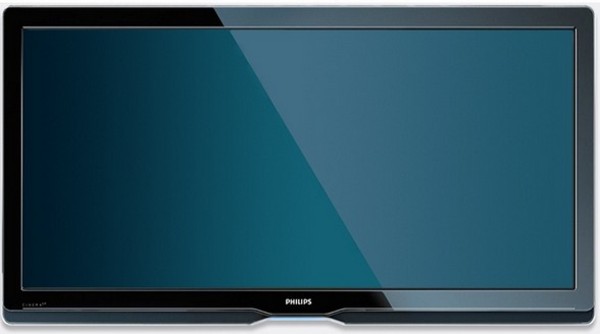 Space is the dimension and the shape of the:
	Window or Frame
	Canvas, Support, or Ground
It has an aspect ratio and resolution
It has an orientation
It has a point of view
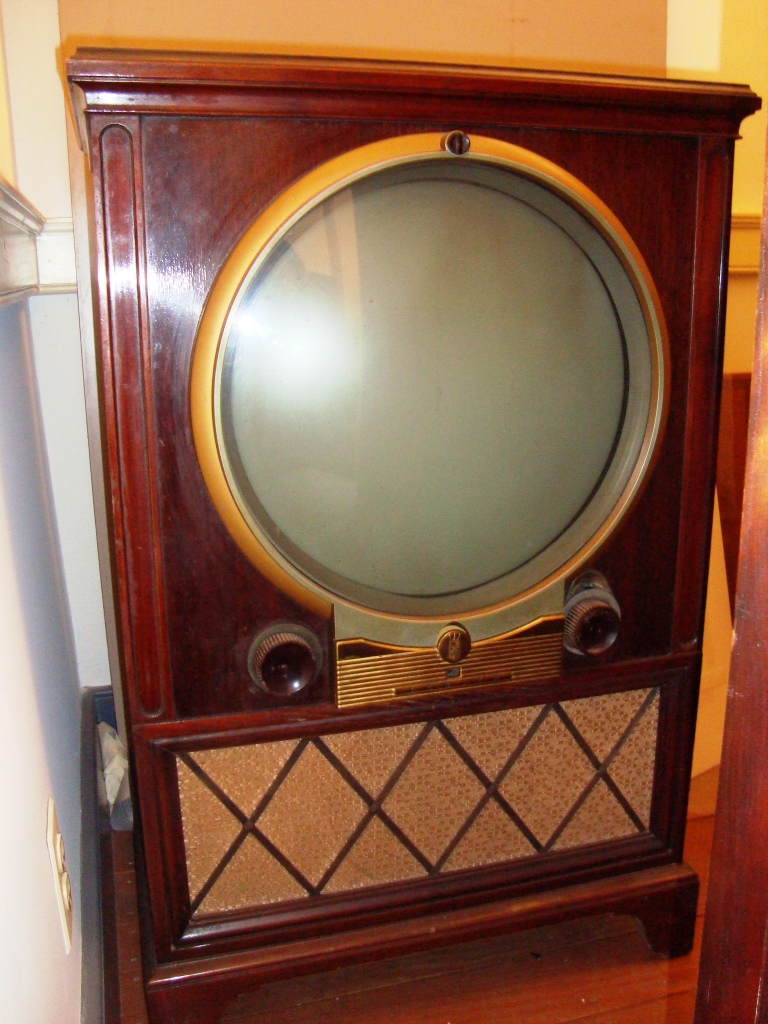 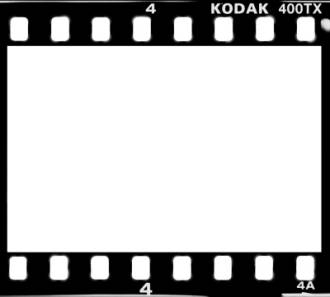 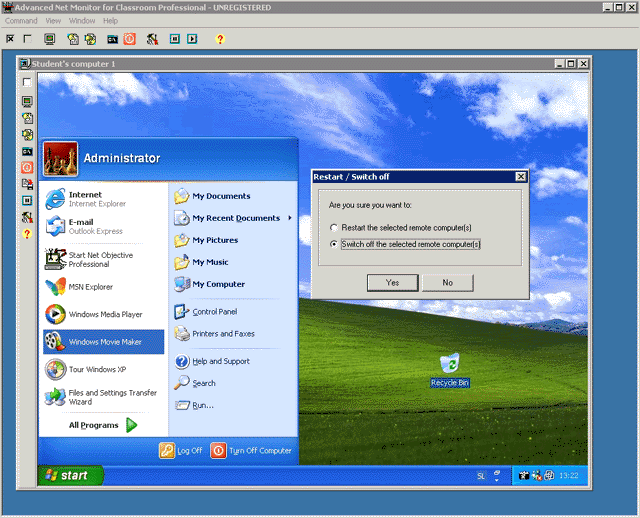 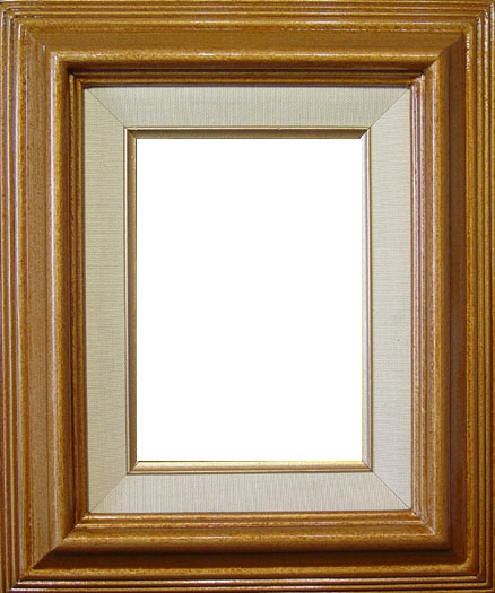 Composing a space
The Fibonacci Series, Phi,& the Golden Mean
0, 1, 1, 2, 3, 5, 8, 13…
Values increase at a ratio of 1 to 1.61 (Phi)
Like the ratio of 3.14 (Pi) this ratio is common in natural forms
This ratio yields a shape called the Golden Rectangle
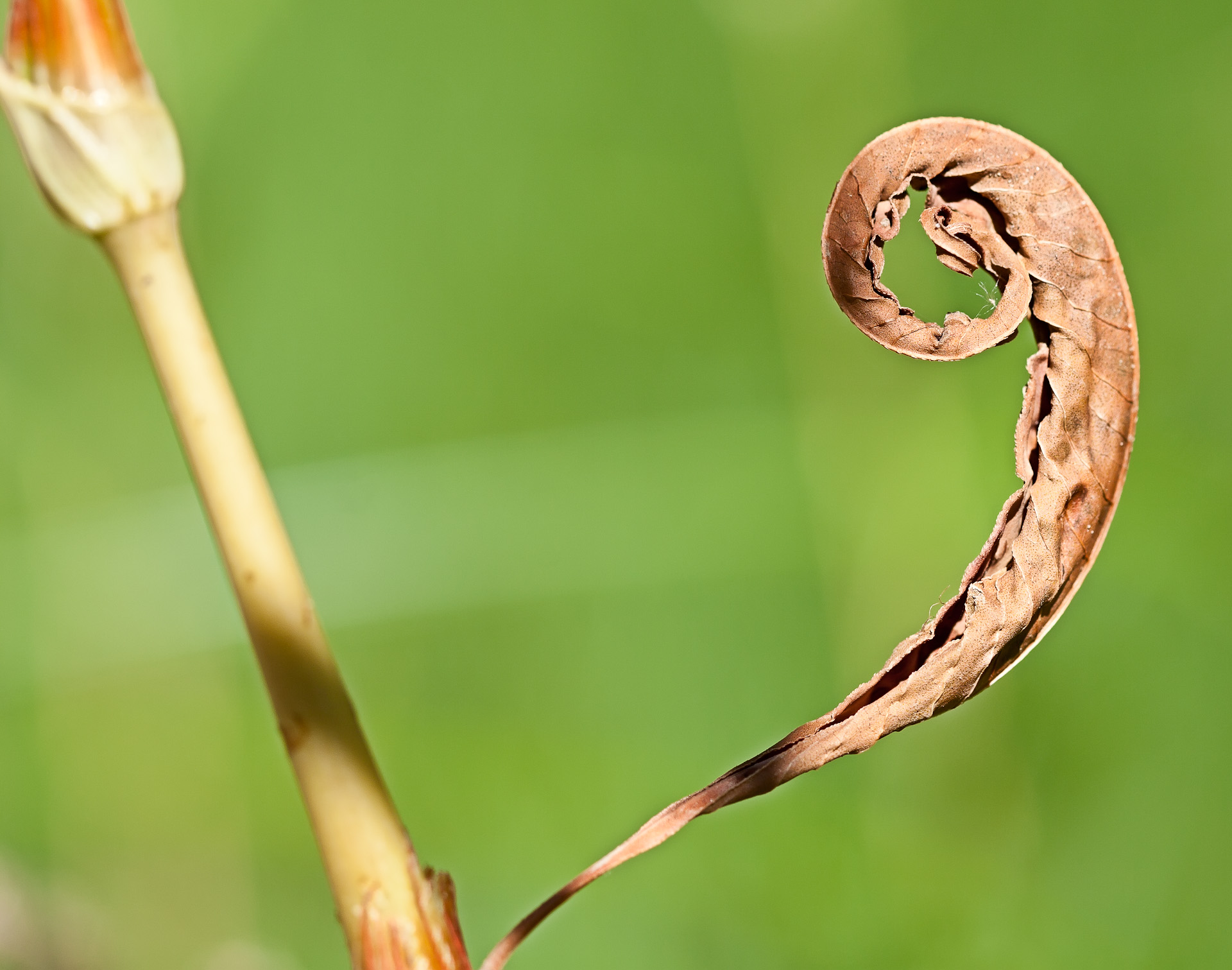 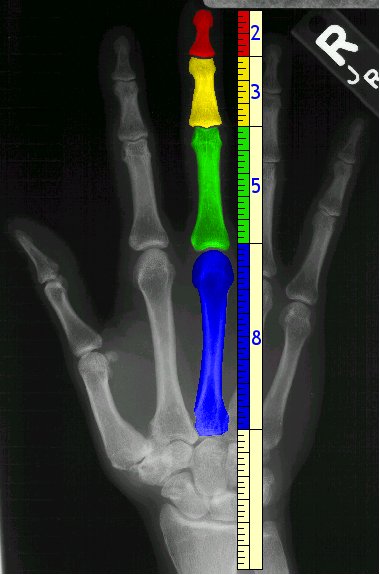 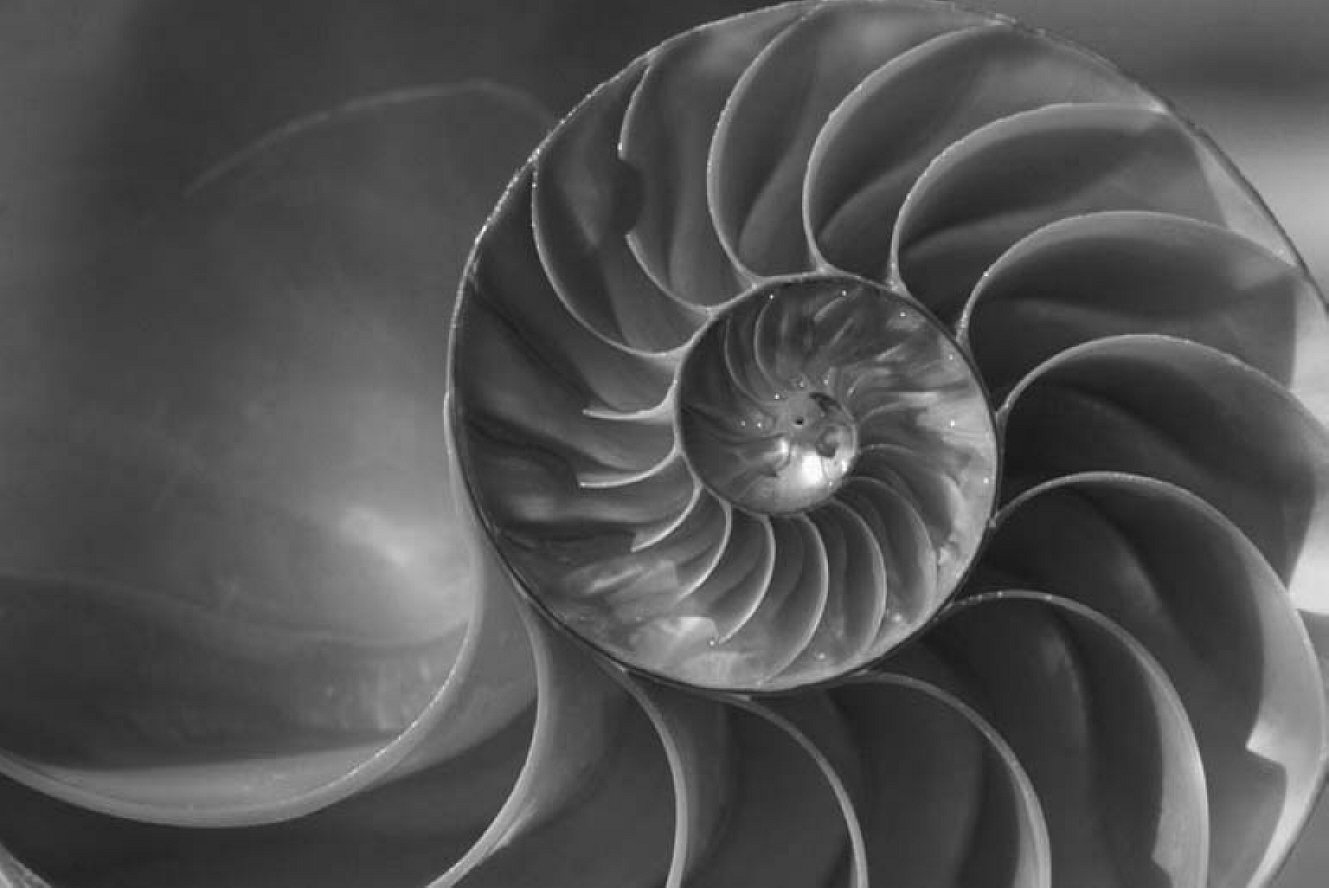 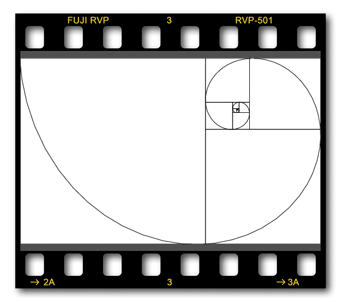 [Speaker Notes: Pi is the ratio of circumference to diameter in a circle]
The Golden Rectangle
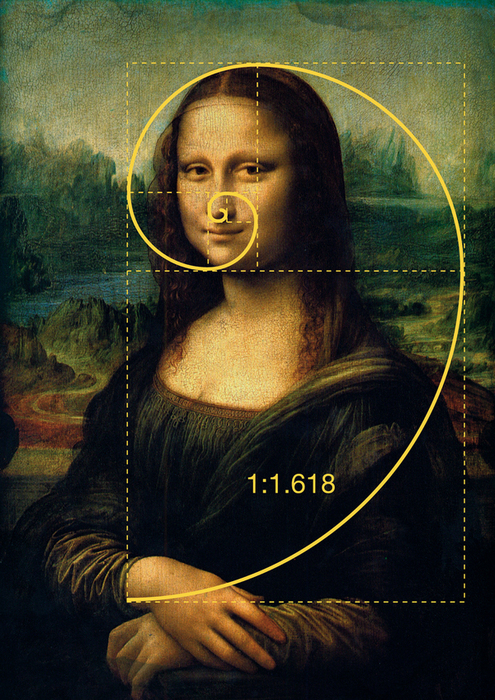 [Speaker Notes: 2 X 3 aspect ratio]
The 3 X 4 Aspect Ratio (1:1.33)
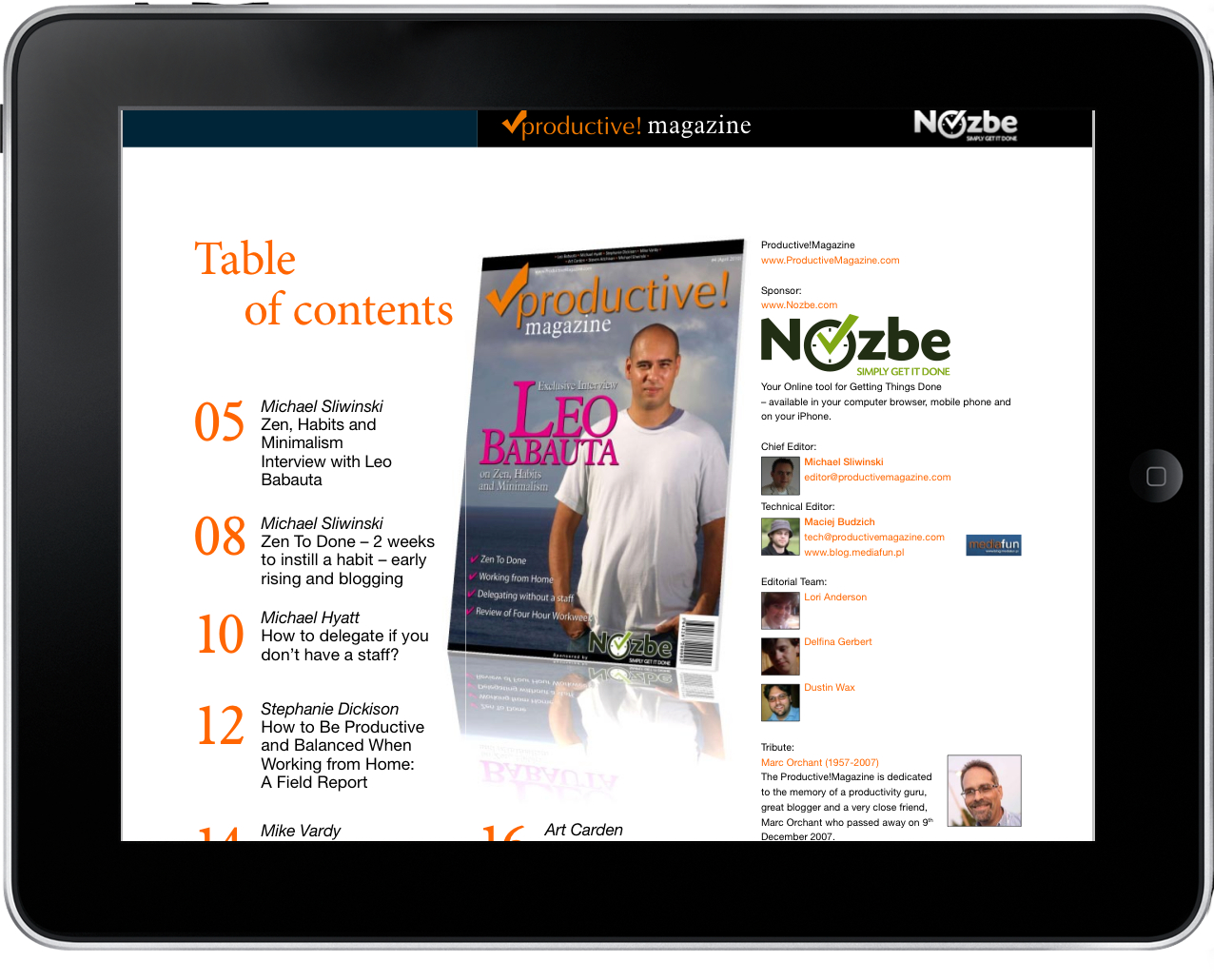 Common with magazines and computer 
monitors.
Screen Prominence
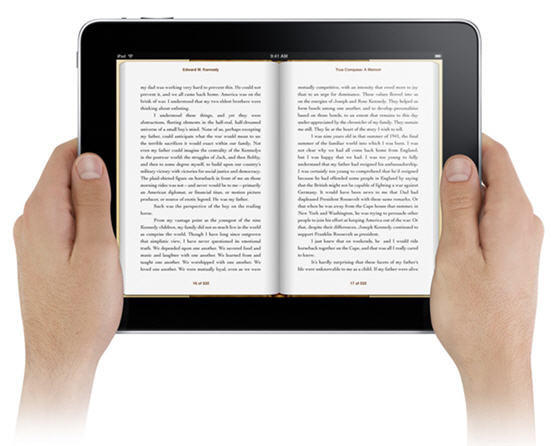 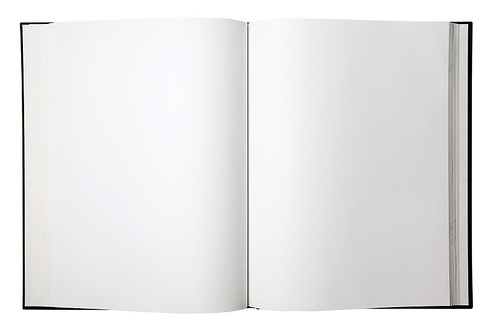 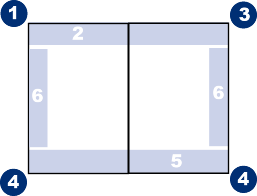 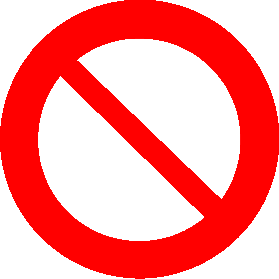 The standard 4 X 3 screen
aspect ratio is actually a
2 page spread of 2 X 3 pages.
For Western cultures that read left to right, the upper left corner of the screen is the 
most prominent part of the screen, followed by the upper right, and the two lower corners.
The center of the screen actually has the least prominence (it’s the gutter of the book).
The Rule Of Thirds
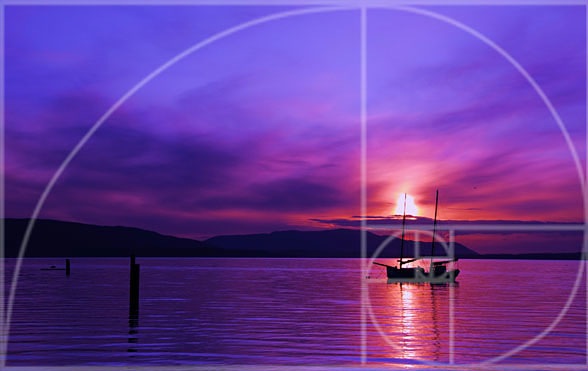 Four points of interest in a rectangle. 
Typically the ratio is:
1 : 1.5 - close to the golden mean.
(3 X 2 is the ratio of 35mm film.)
The rule of thirds helps
designers provide focus
and balance to their 
compositions
Examples of the rule of thirds
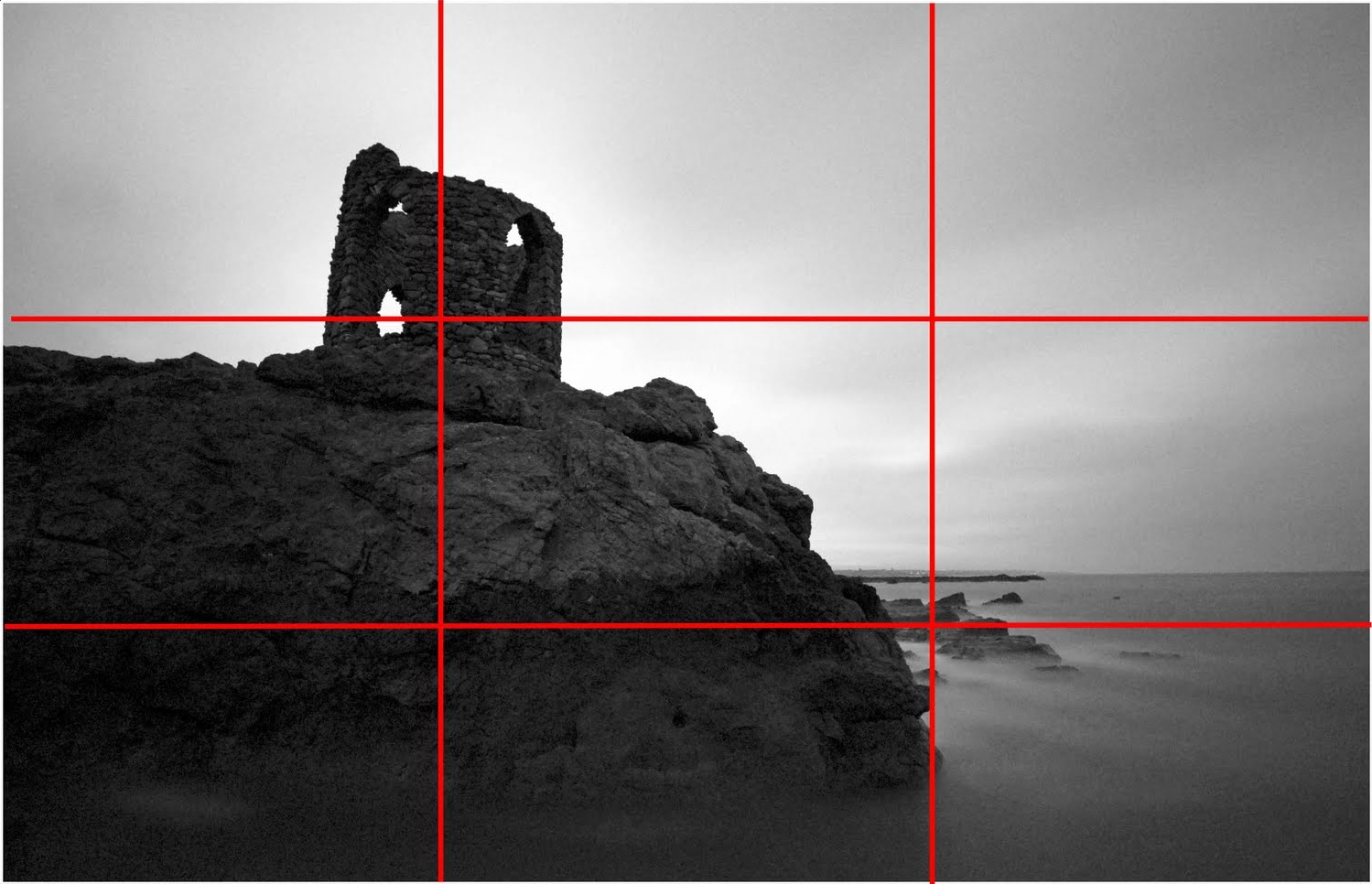 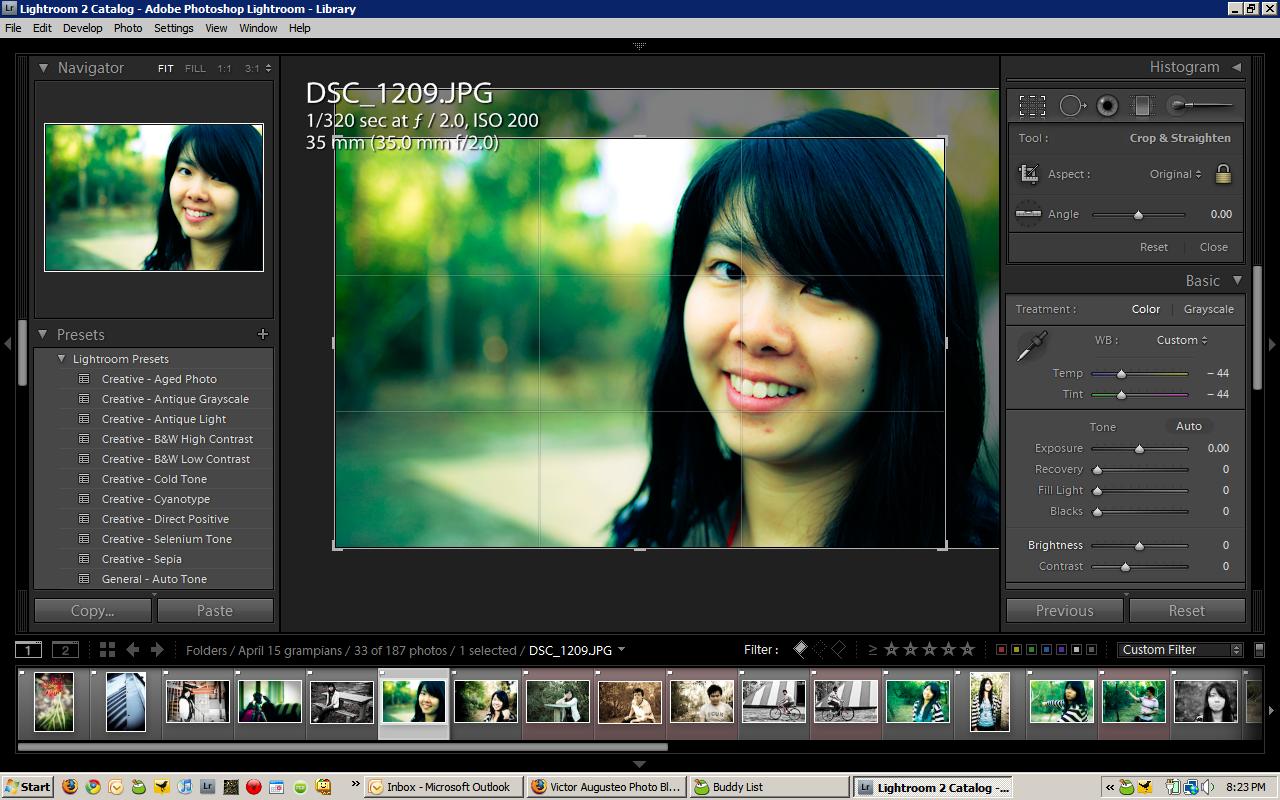 Above, Adobe Lightroom now has an option to crop photos based on the rule of thirds.
Portrait & Landscape Orientation
Landscape:
Horizontal, Calm, Pastoral, Contemplative
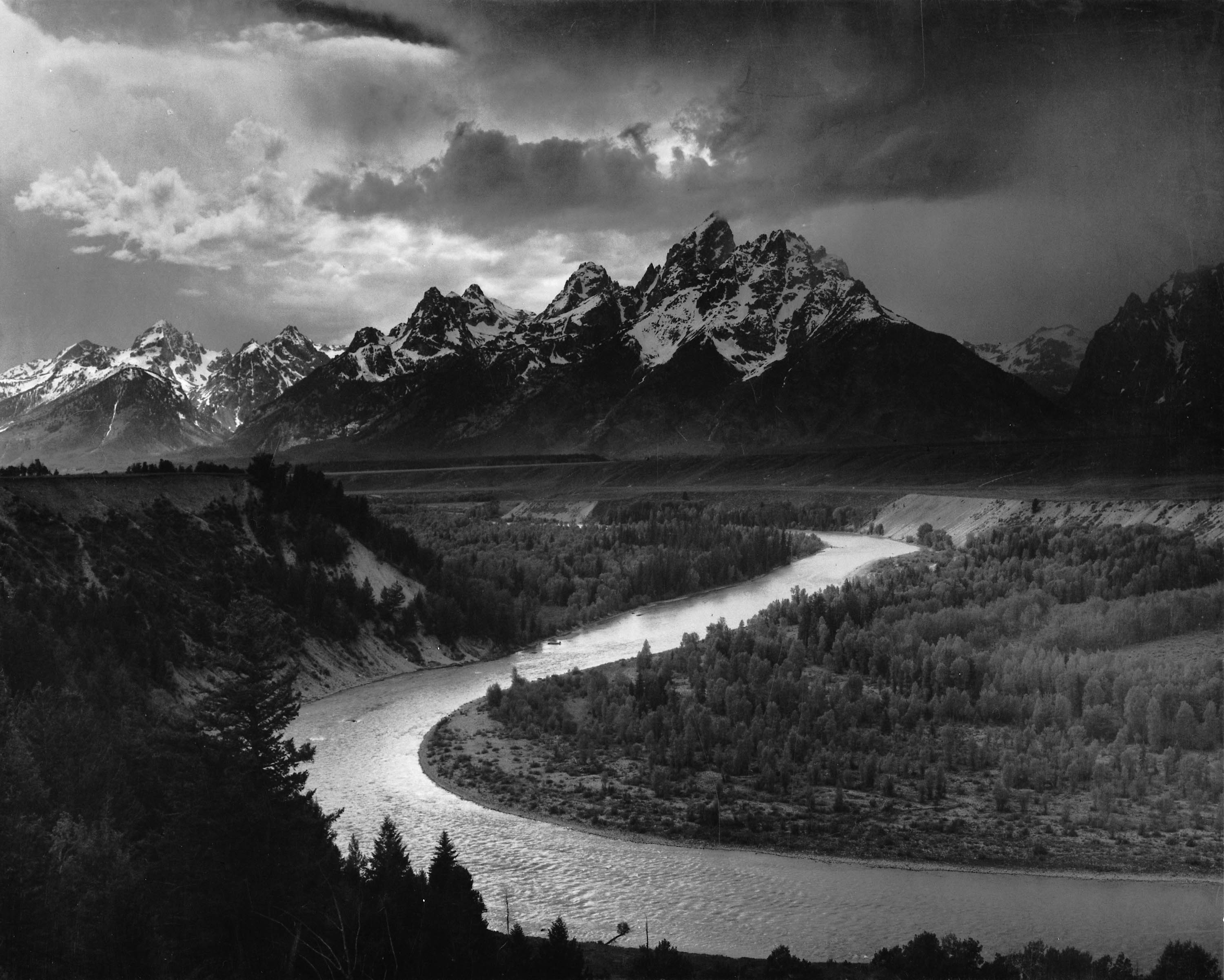 Portrait:
Vertical, Arresting, Alerting, Commanding Attention
Viewpoint
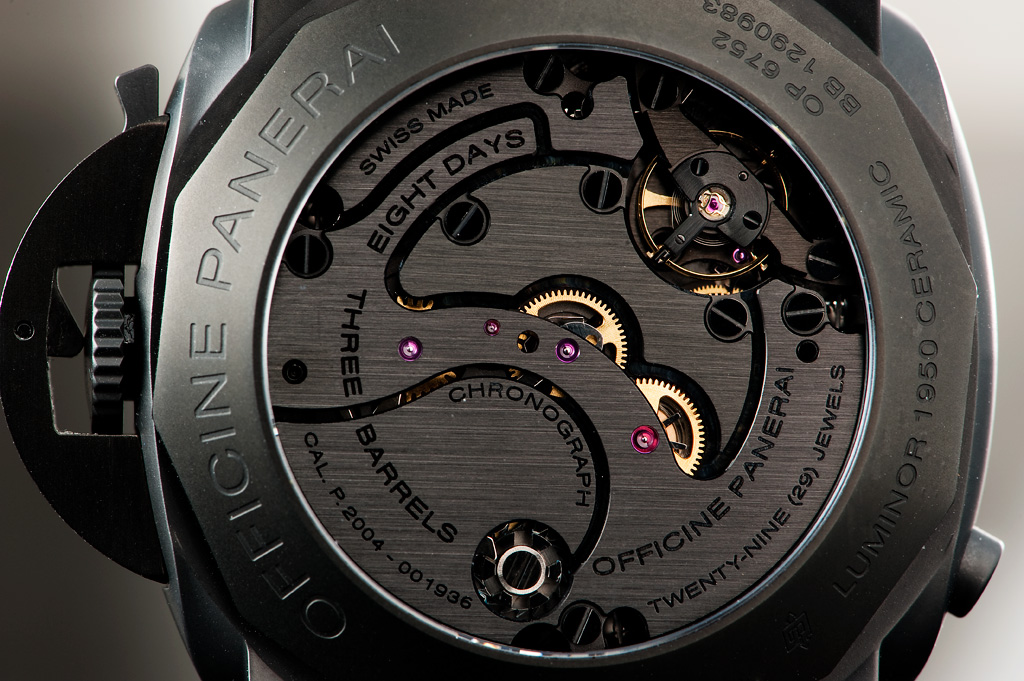 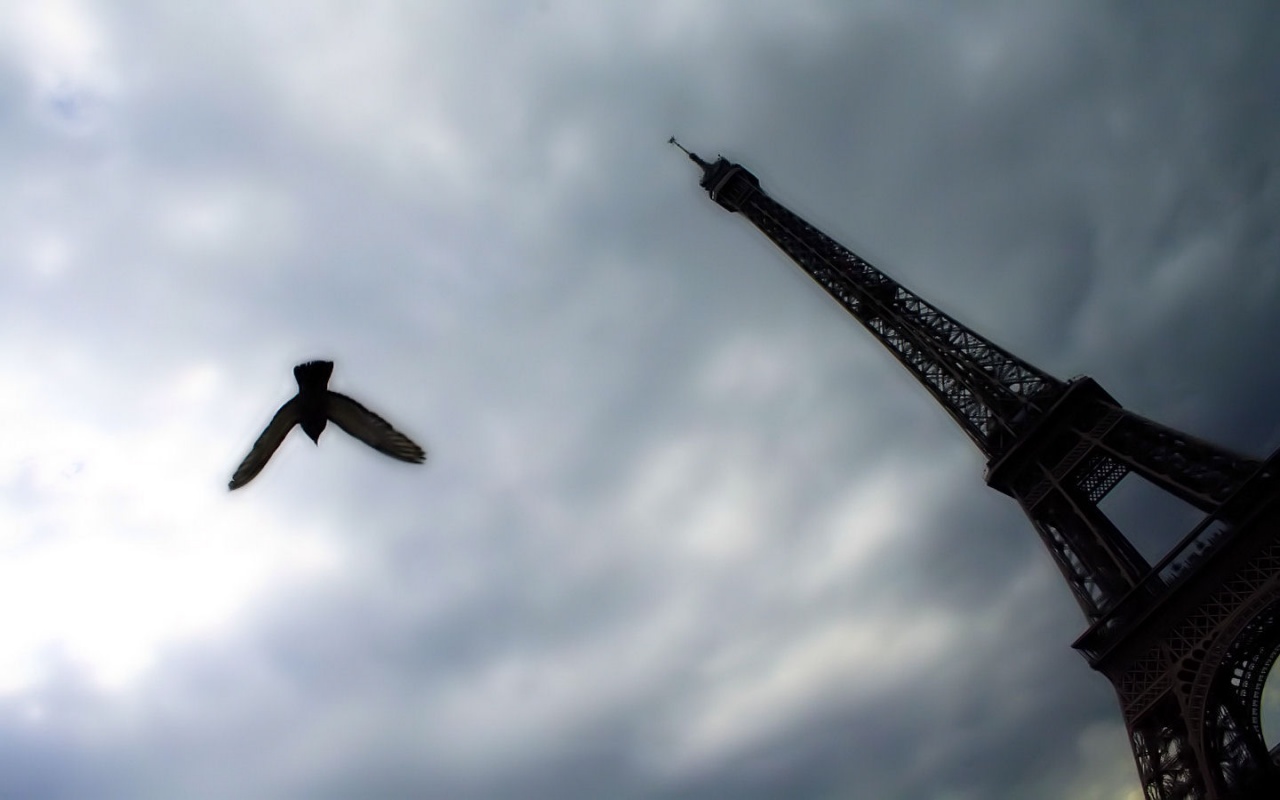 The position of the viewer is a
crucial aspect of how a visual 
story is told.
Figure/Ground –Positive/Negative Space
M.C. Escher’s “Sky and Water” provides a good illustration of Tufte’s “1 + 1 = 3” rule
Examples of Figure/Ground Relationships
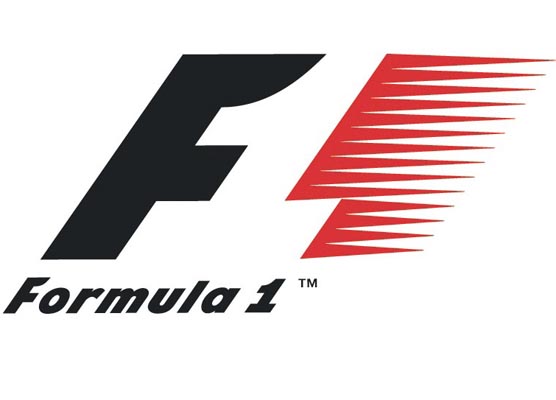 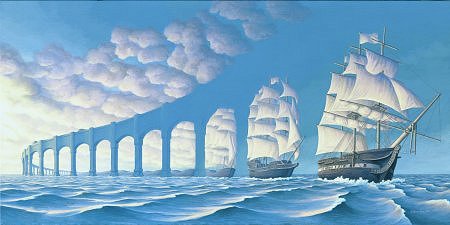 Elements: Color &The Visible Spectrum
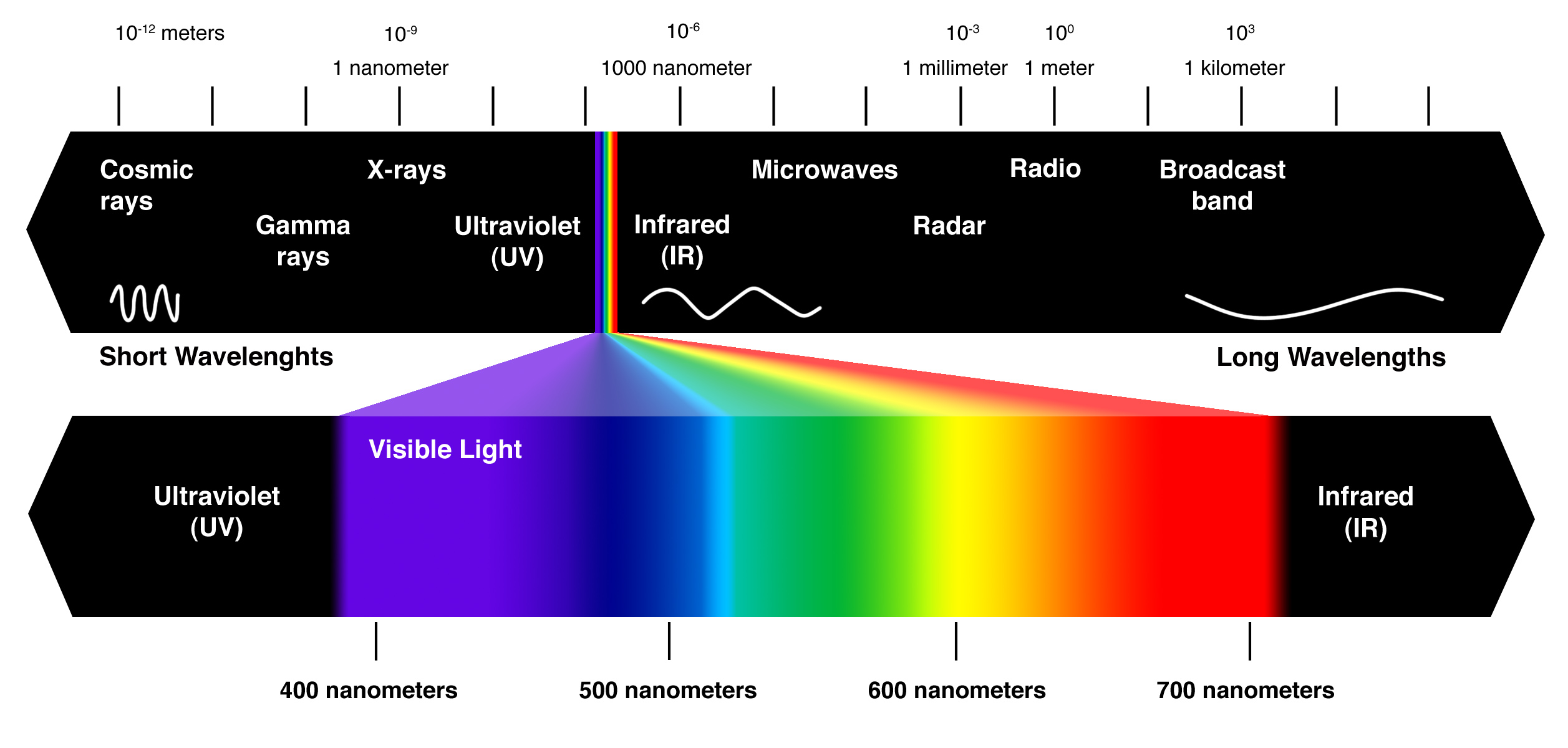 Cool colors have a higher frequency and a shorter wavelength.
Warm colors have a lower frequency and a longer wavelength.
Color models
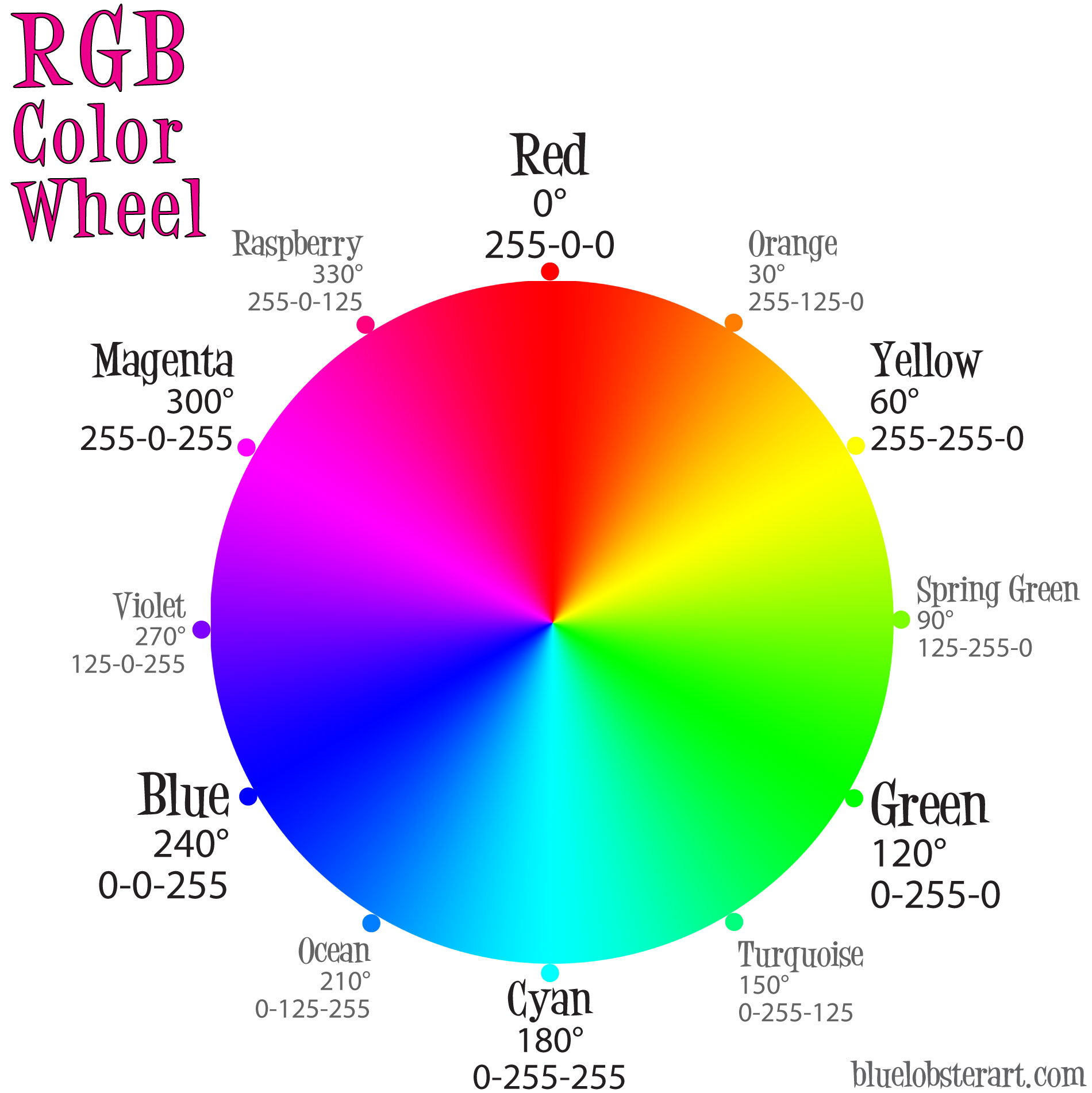 Additive:
Emitted Light
Light Primaries
The primaries at full strength = white light
Subtractive:
Reflected Light
Pigment Primaries
(Black is added in 4 color printing)
Color Properties
Colors have three properties
Hue: simply what the color is, related to the primary, secondary, and tertiary colors
Saturation: the difference between the color and neutral gray (greater difference = greater saturation)
Lightness (sometimes also called Brightness or Value): the level of illumination, or how bright the color is
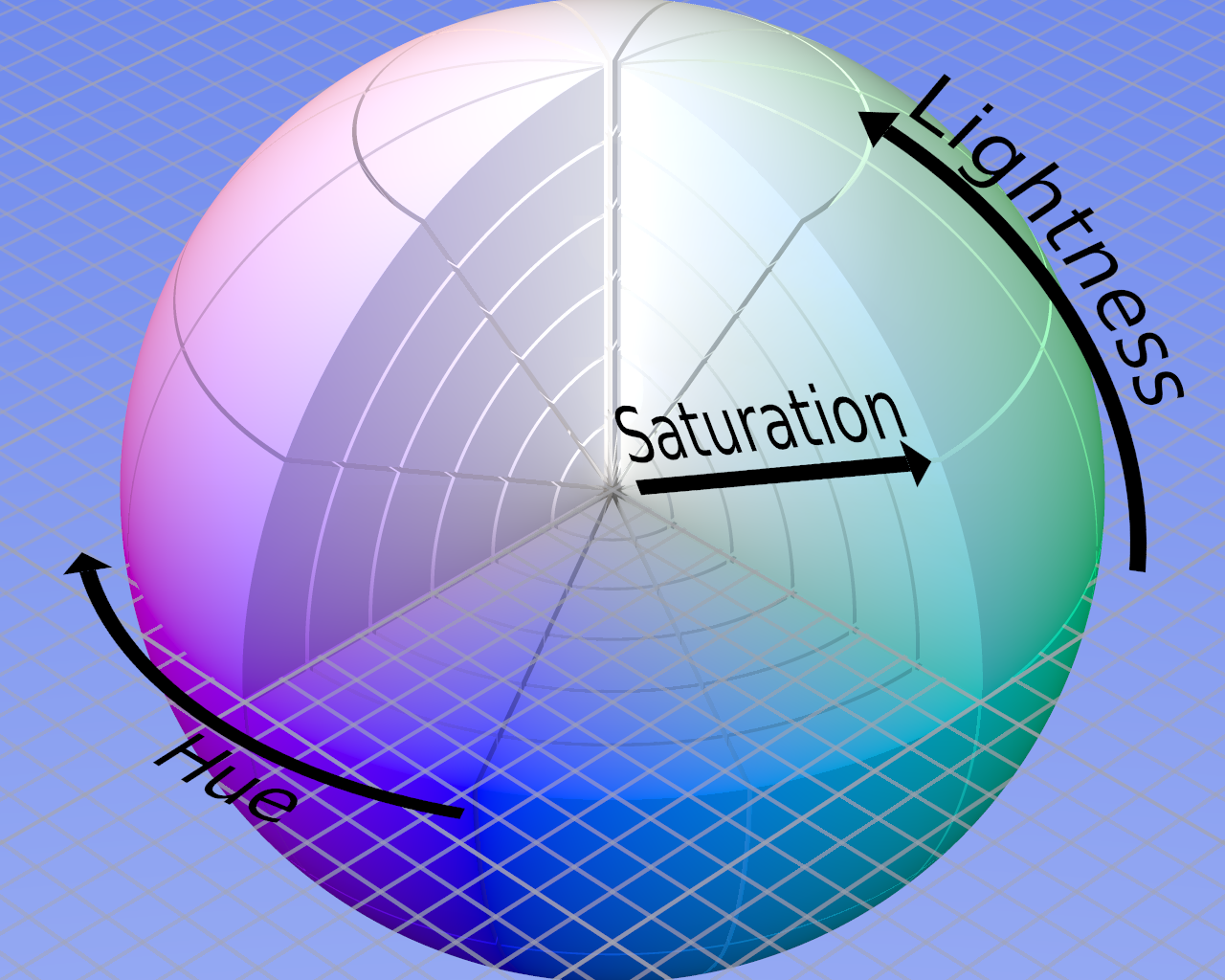 Complementary Colors
The complementary color of any hue is the mix of the two other primary or secondary colors.
Color Perception
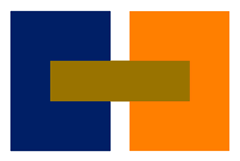 Color is never seen in isolation.
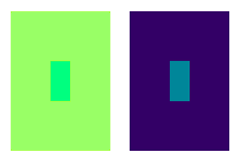 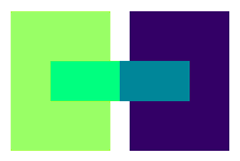 Color Psychology: Warmer Colors
Red
Rare in the natural world
Associated with fire, blood, danger
Commands attention
Orange and Yellow
Color of the sun
Motivator, makes people happy and decide rapidly
Green
Pastoral
Puts people at ease
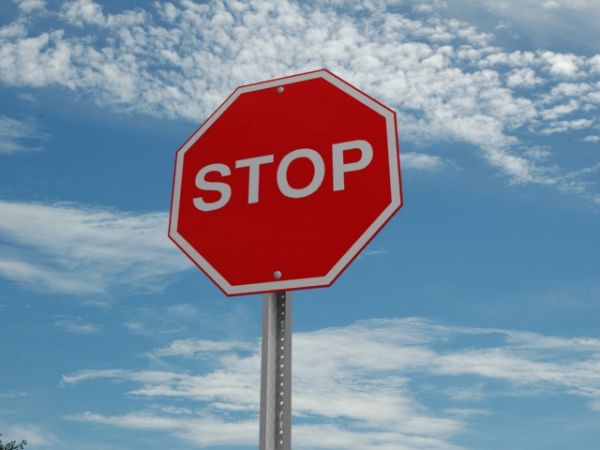 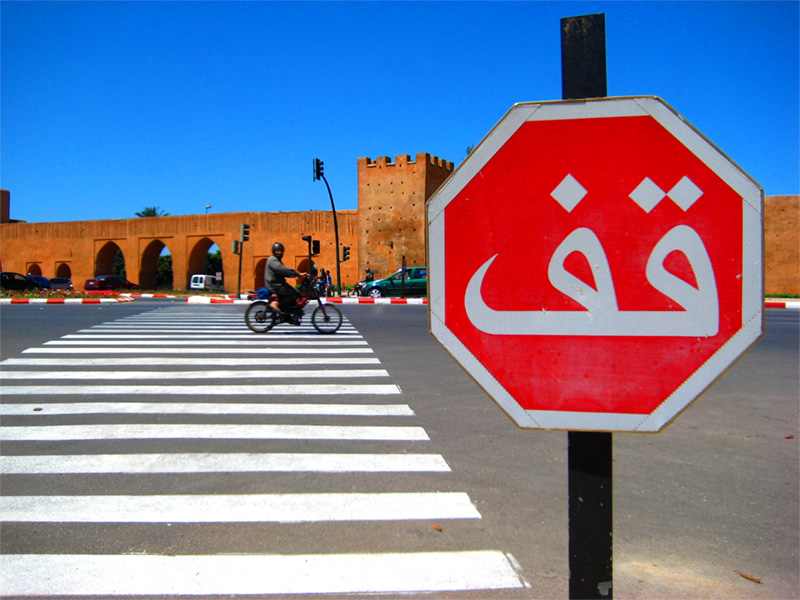 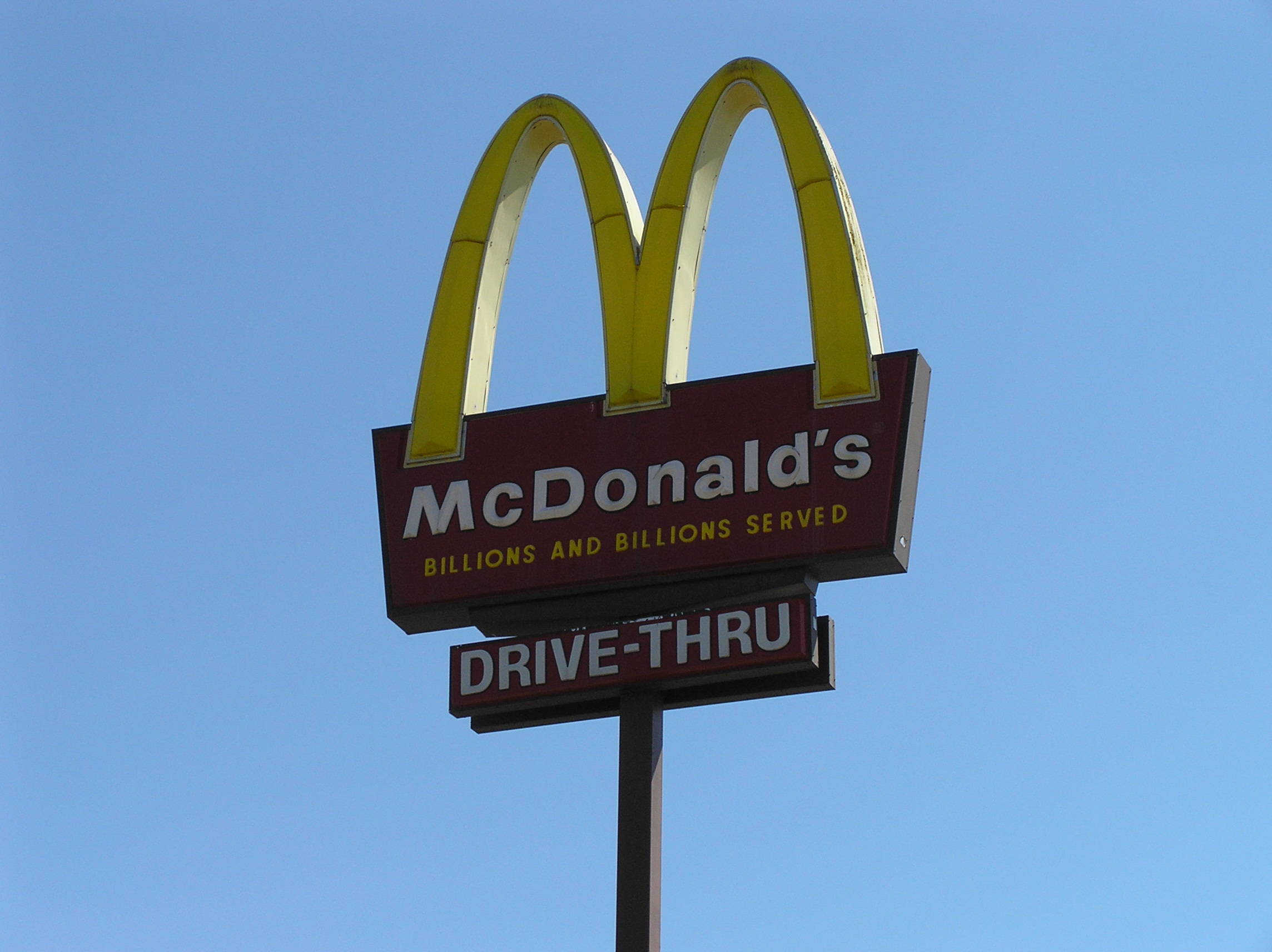 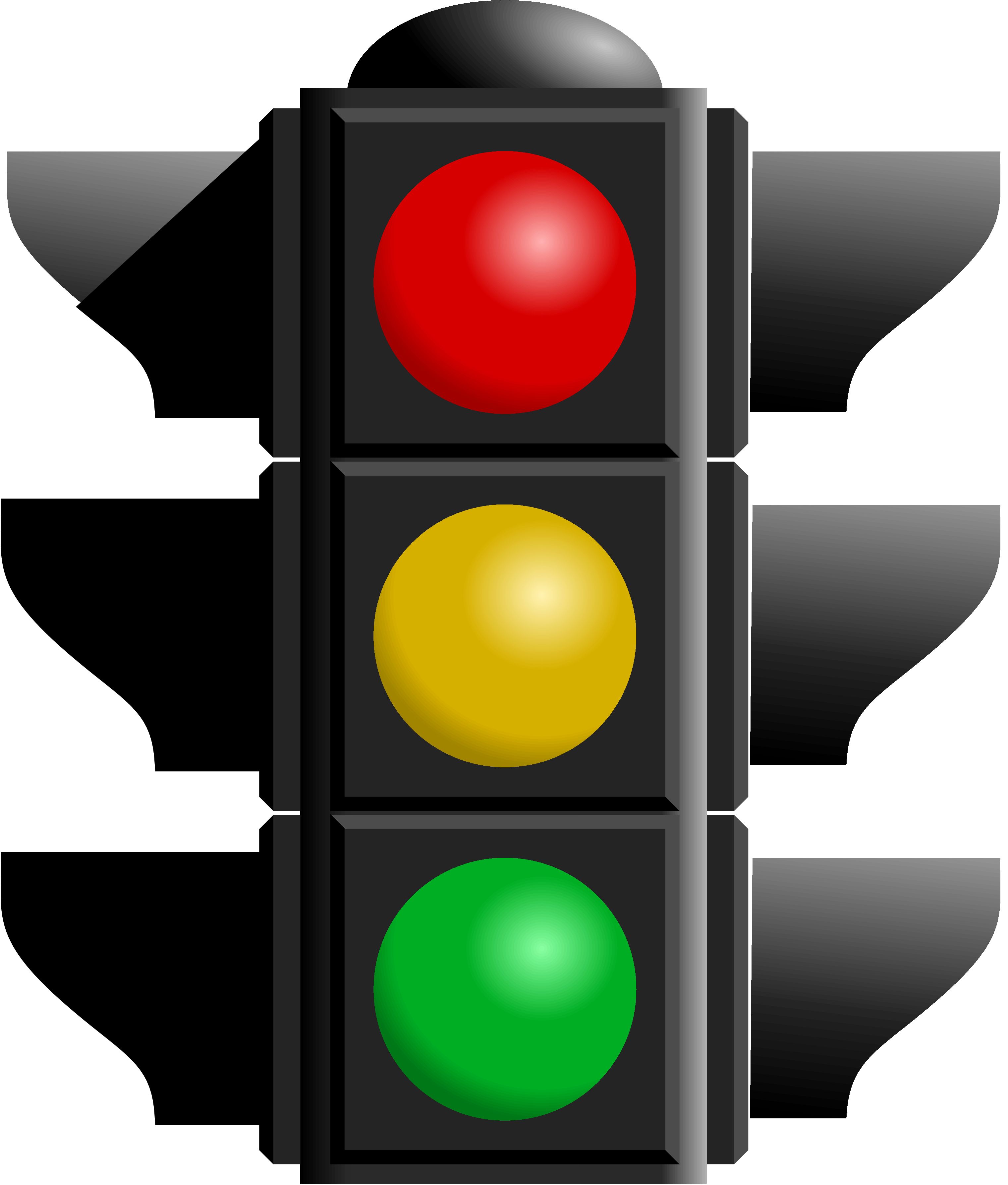 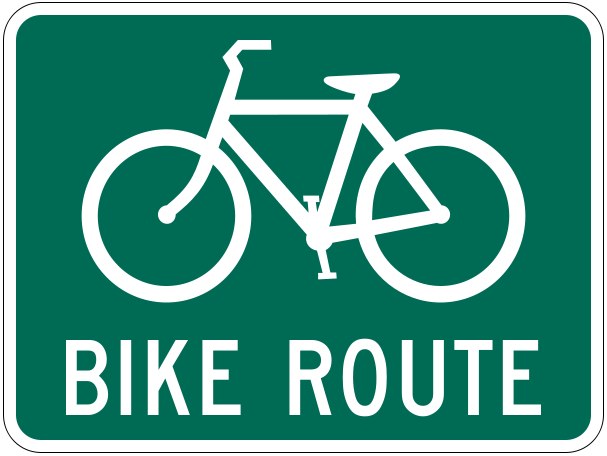 Color Psychology: Cooler Colors
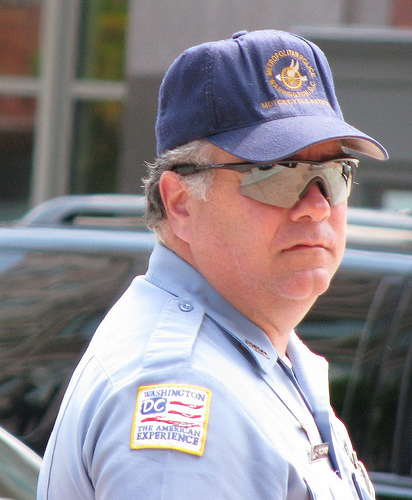 Blue
Most common color in the natural world
Color of the sky and the ocean
Light blue conveys access and assistance
Dark blue conveys authority
Violet
Infrequent color in nature
It’s unusual and exceptional
The color of royalty, intrigue and mystery
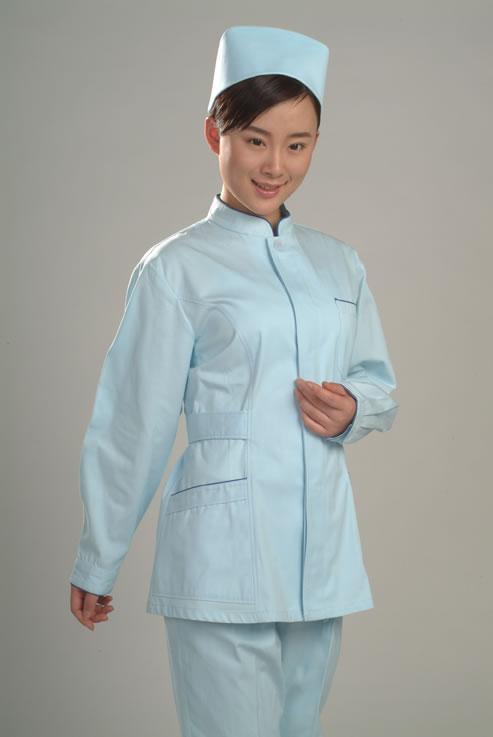 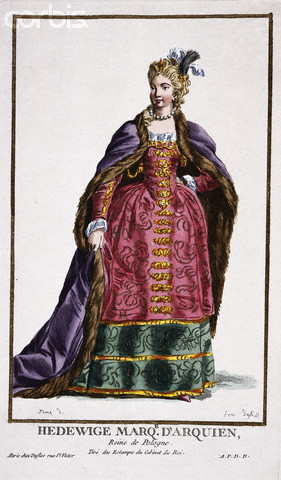 Color Psychology: Neutral Colors
Brown
Color of the earth
Dependable and full of promise
Black
Color of night
Formality (and fear)
Judicial
Funerals in western cultures
White
Color of clouds
Purity
Weddings in western cultures
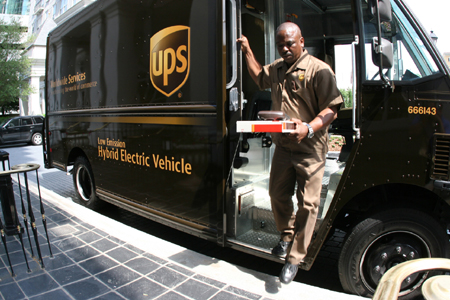 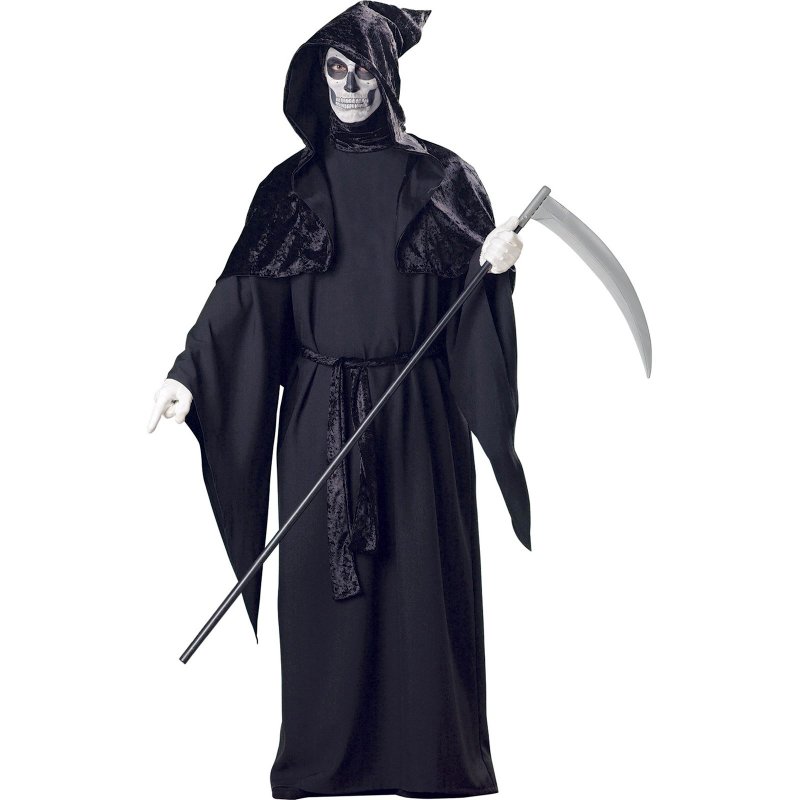 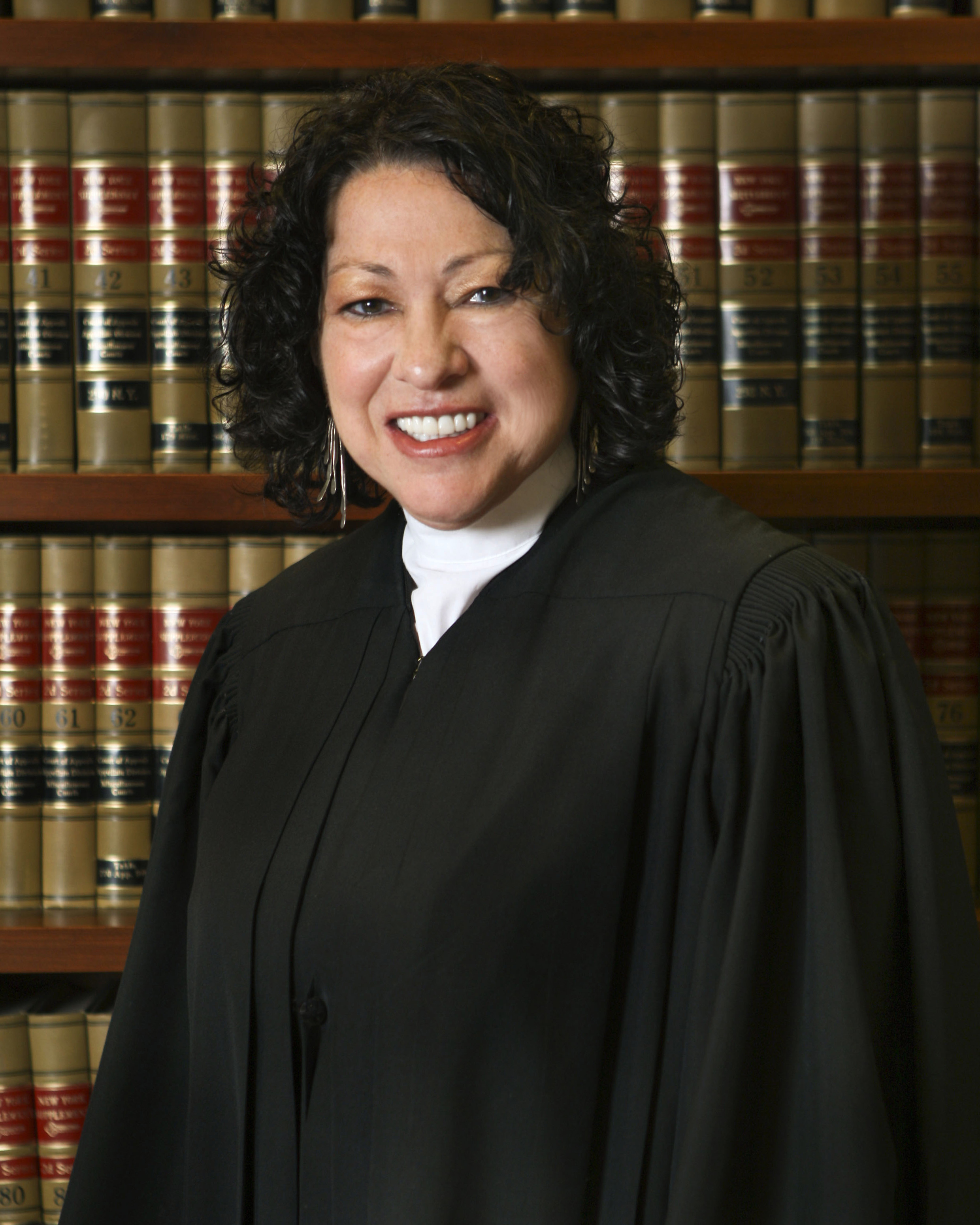 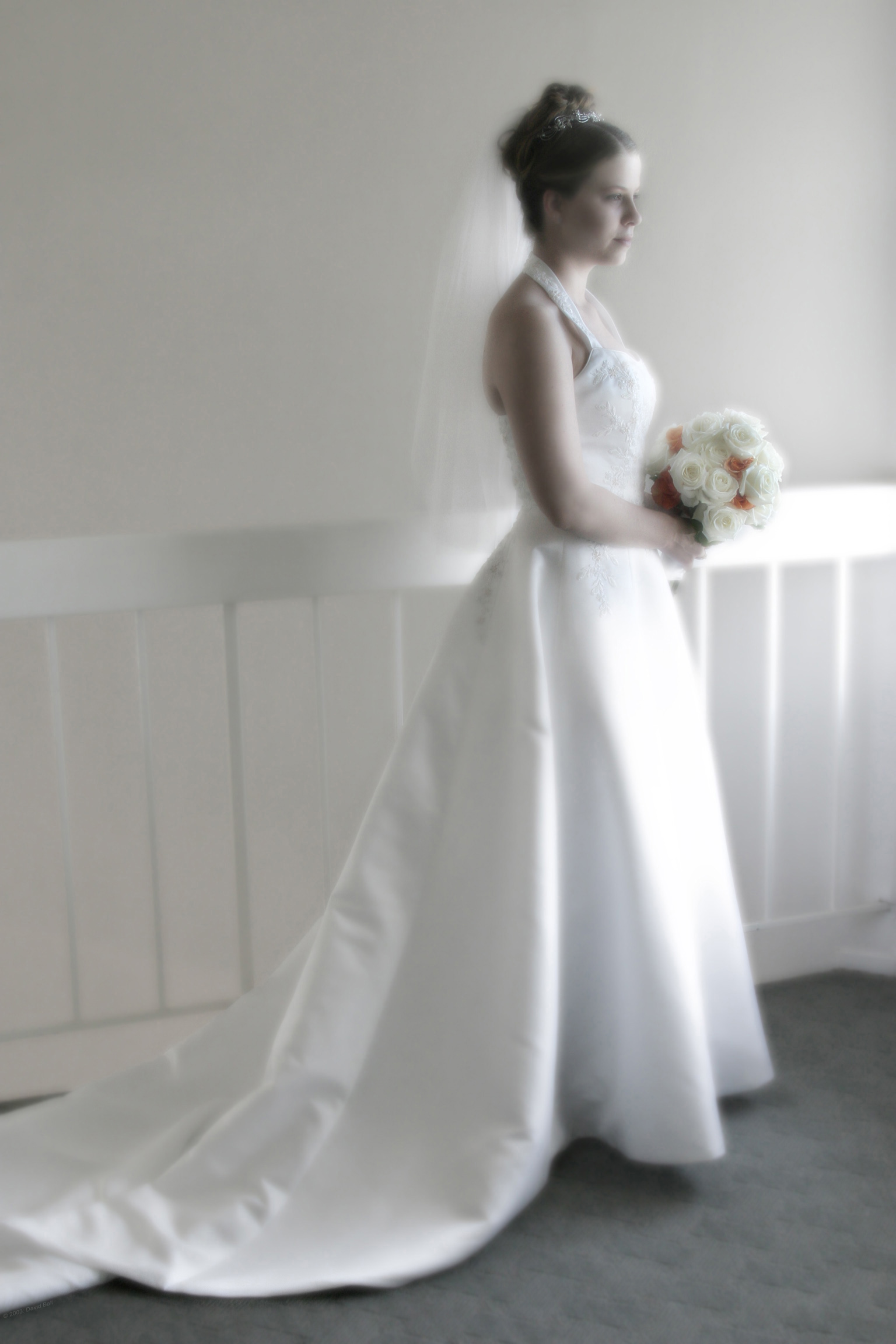 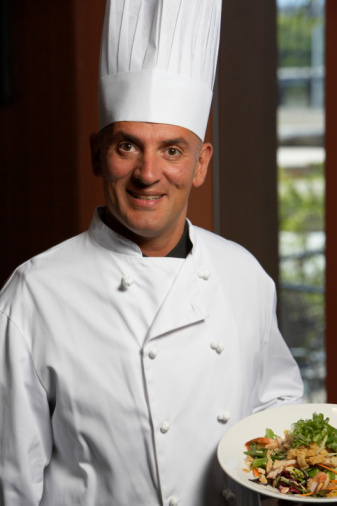 Atmospheric Distortion &The Blue Shift
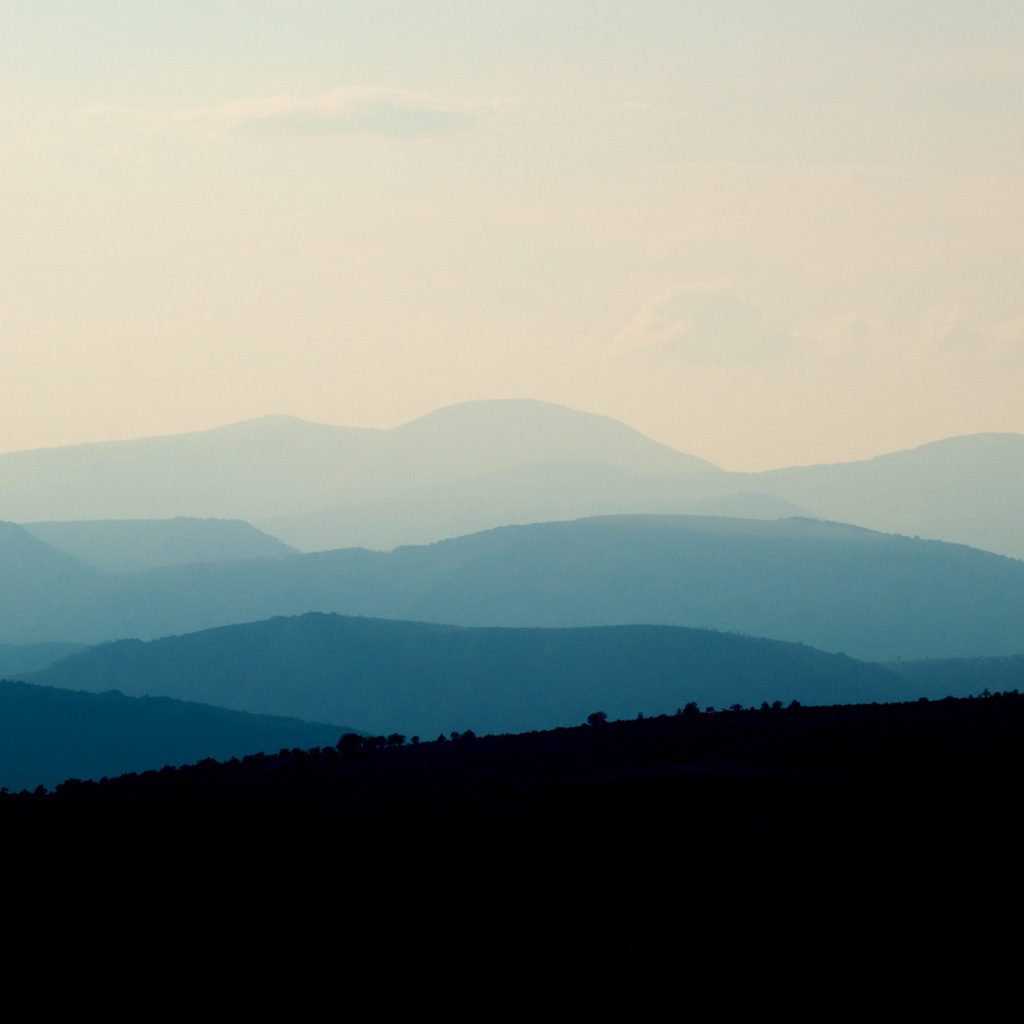 Warmer, more saturated colors move forward; and cooler, less saturated colors recede
Elements: Contrast
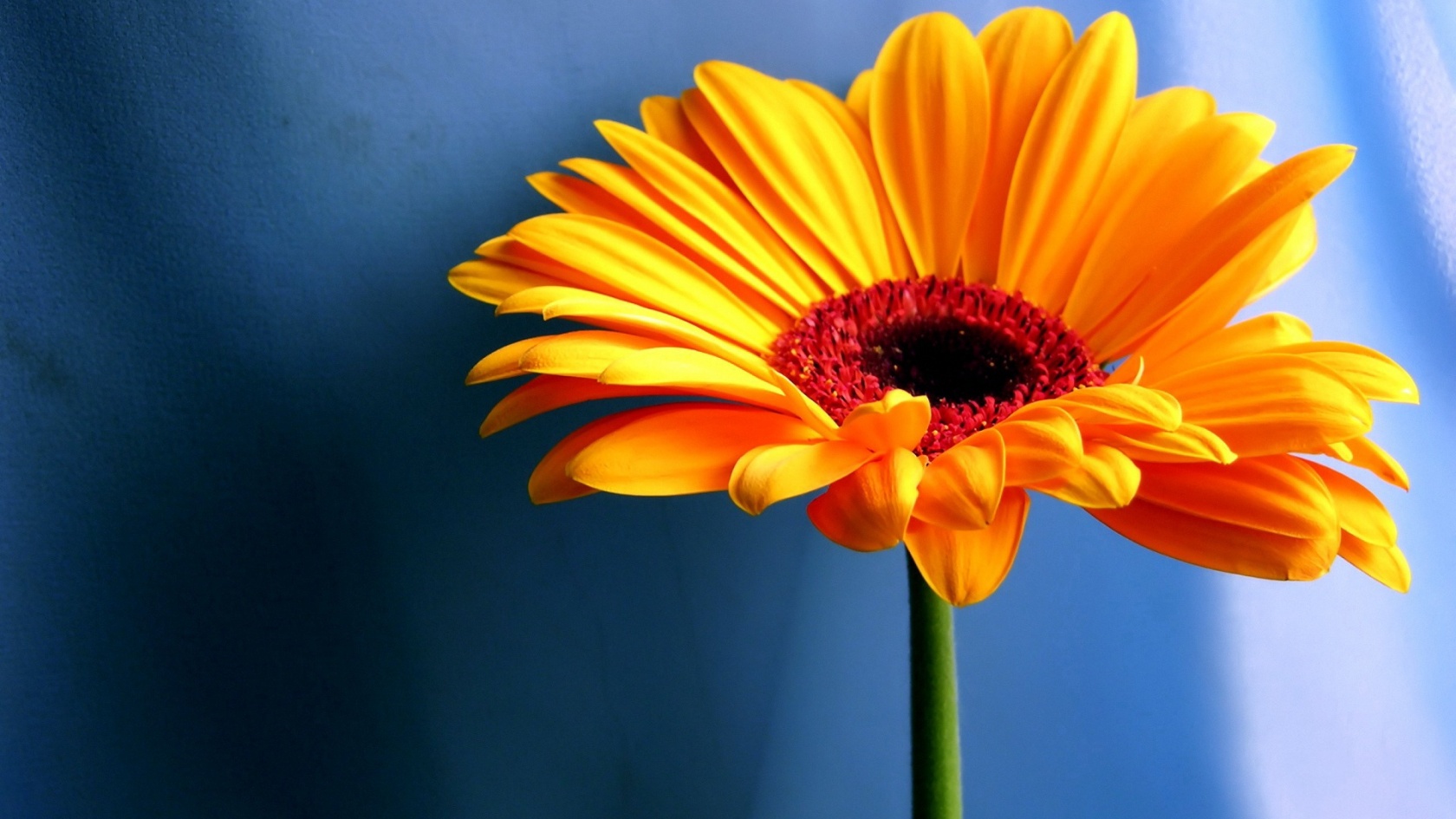 Value contrast
Color contrast
Elements: Diagonal Lines
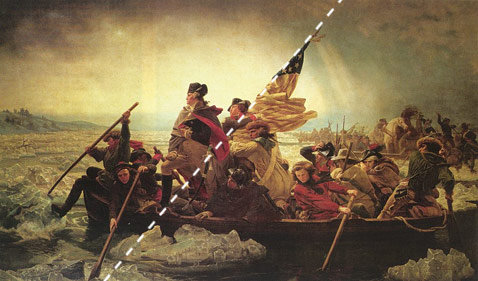 Diagonal lines are very powerful
compositional elements. They
provide drama and a feeling of
motion, space, and time.
Curved Lines
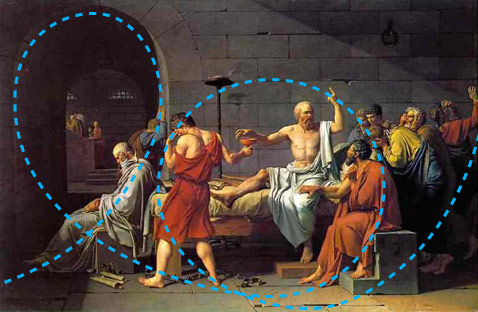 The use of curves in compositions
is vital for conveying movement.
[Speaker Notes: David]
Principles: Balance
[Speaker Notes: Vermeer]
Symmetrical Balance
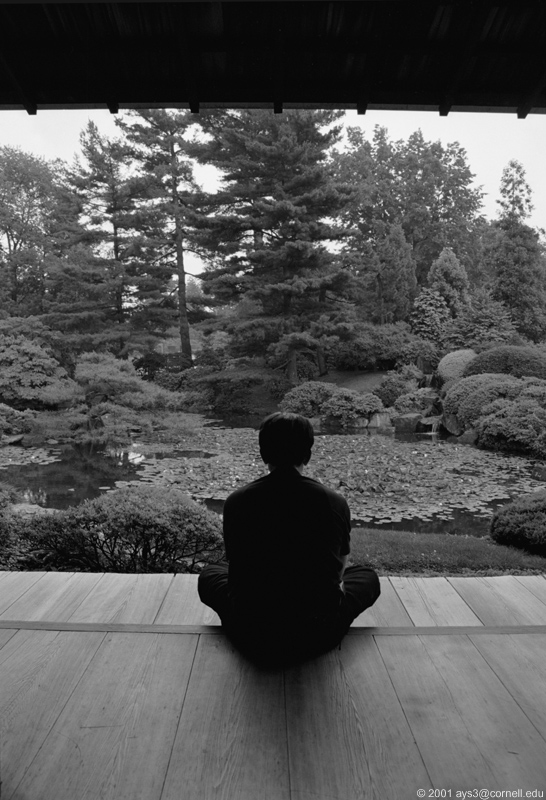 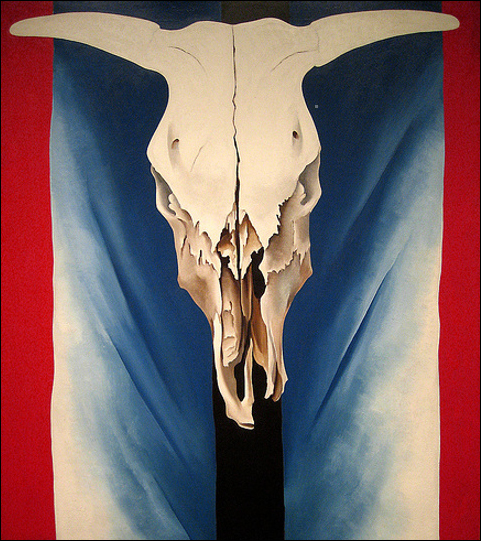 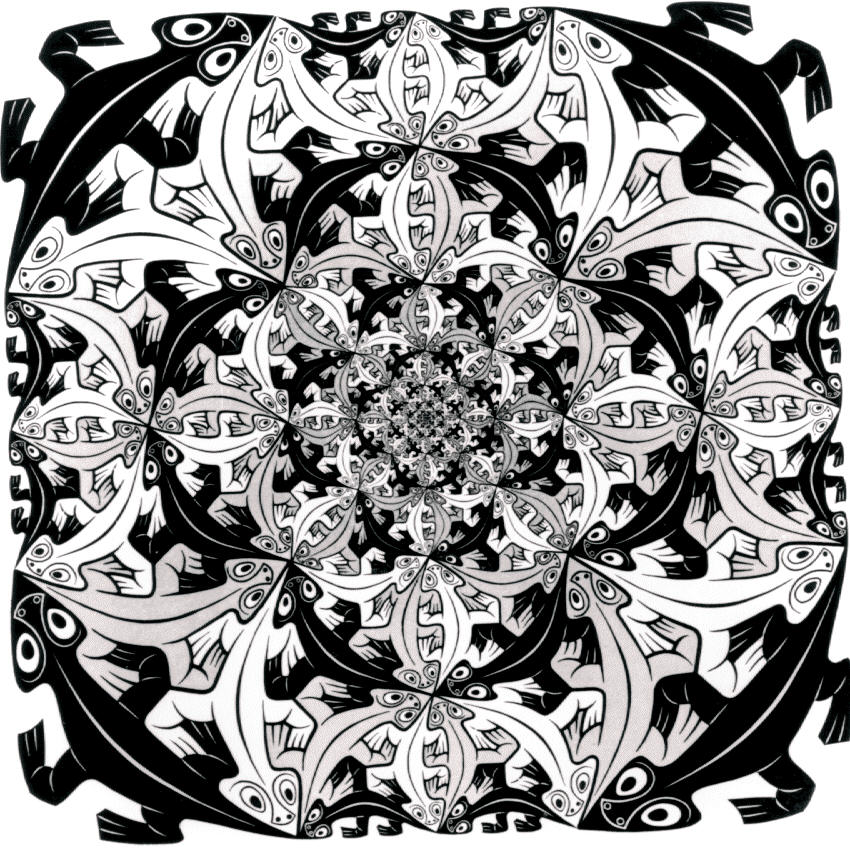 Symmetry evokes stasis.
It suggests timelessness;
it’s iconic and monumental.

Radial symmetry is a special
instance. Iterative patterns
suggest infinity.
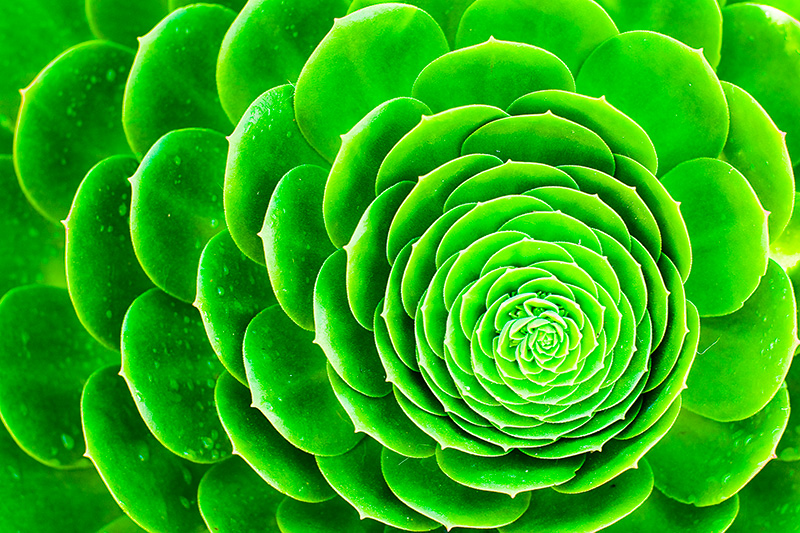 [Speaker Notes: Georgia O’Keefe and M.C. Escher]
Asymmetrical Balance
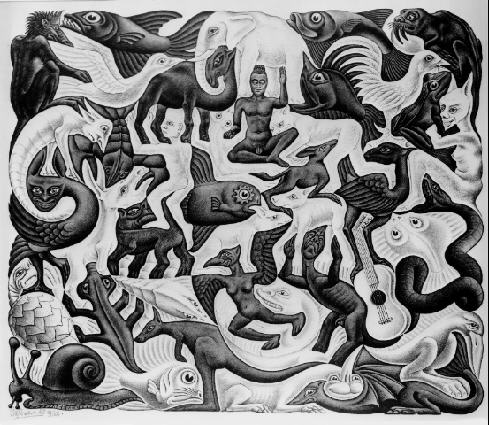 In asymmetric balance the relationships seem
more temporal, which creates more tension
and interest.
[Speaker Notes: Escher]
Principles: Emphasis
Principles: Pattern
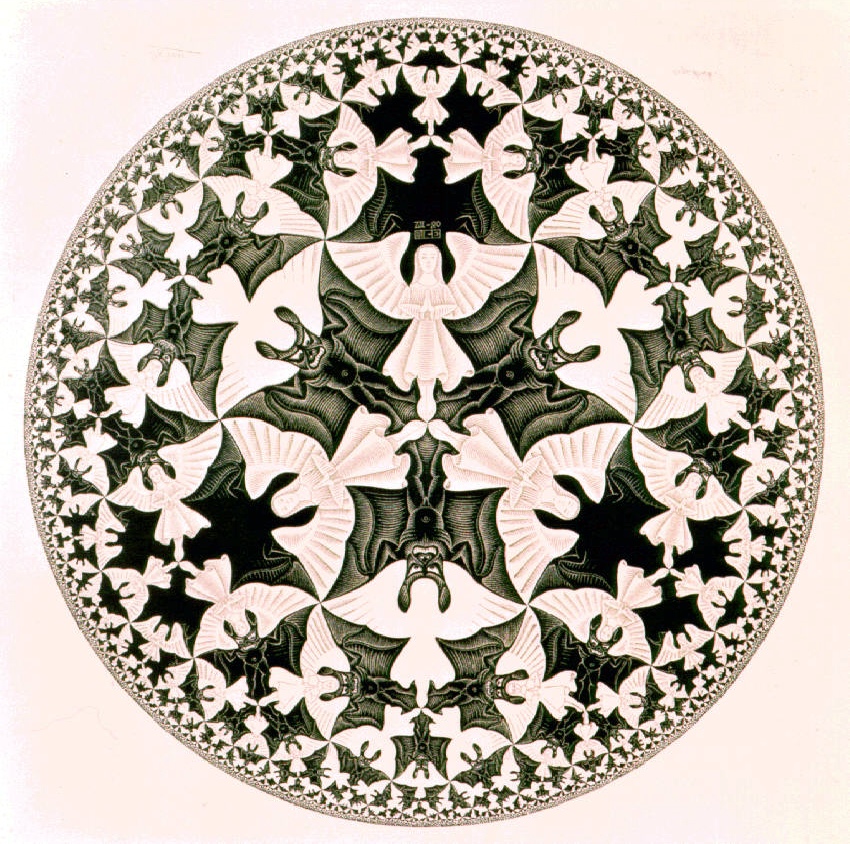 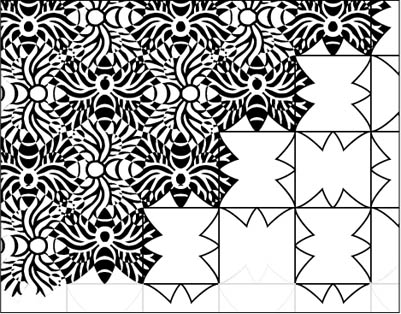 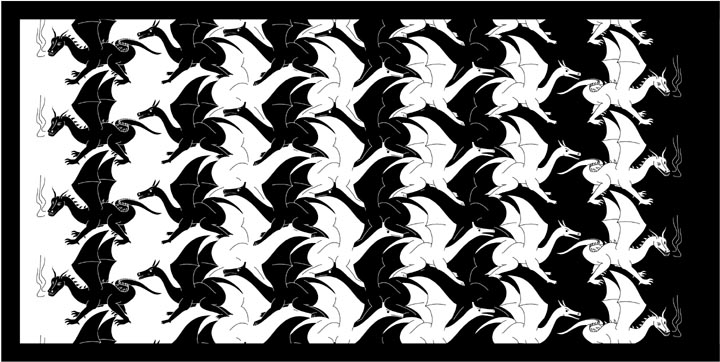 [Speaker Notes: Warhol and Escher]
Principles: Variety
[Speaker Notes: Andy Warhol]
Principles: Movement
Note the strong “S” curve that unifies the composition and sets the elements in motion.
[Speaker Notes: Salvador Dali]
Principles: Proportion
[Speaker Notes: Piet Mondrian at the MoMA]